Composition and Abundance of Organic Matter in Sedimentary Rocks
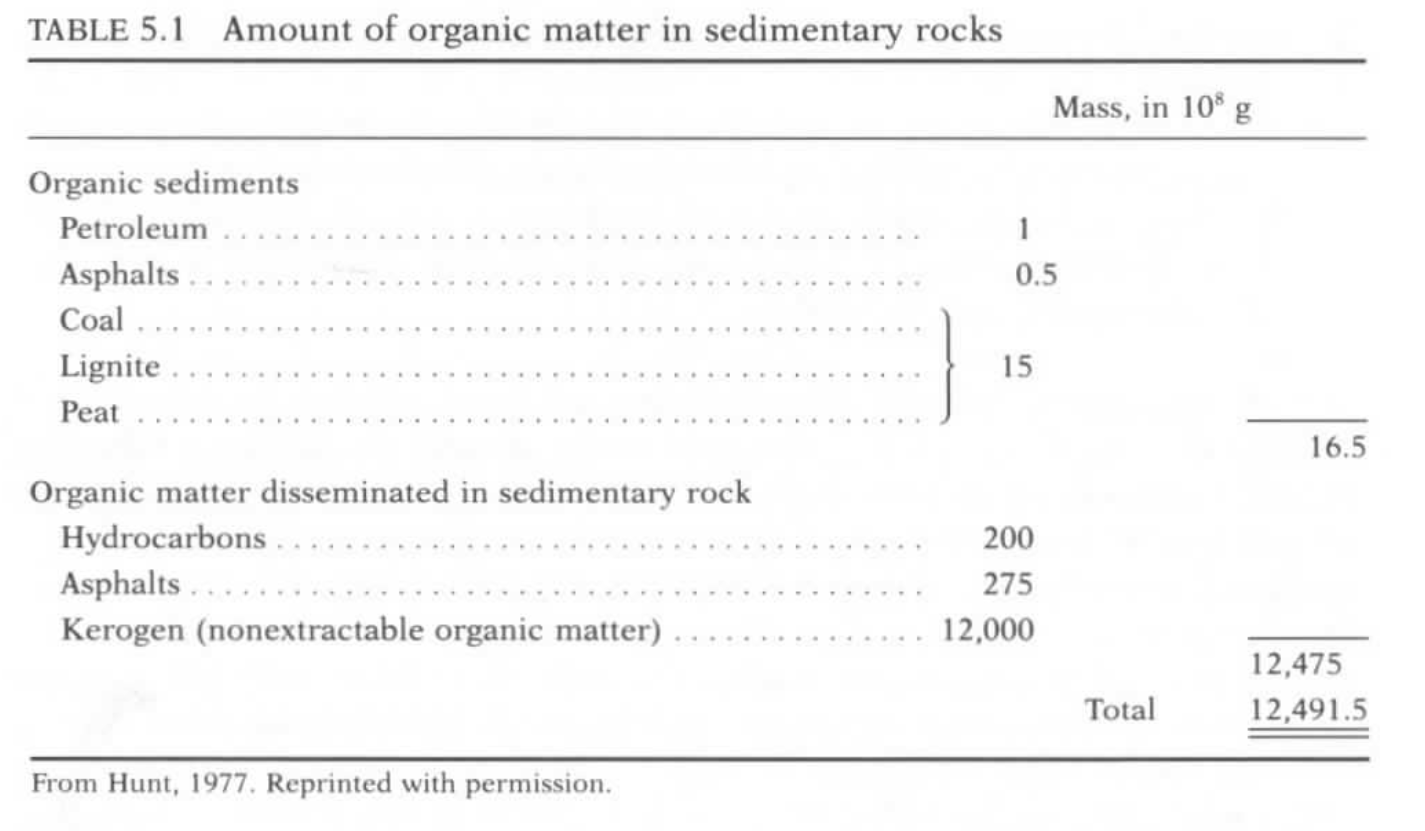 Kerogen – insoluble organic (C-H-O compounds) matter derived from tissues of dead organisms
Bitumen – soluble organic (C-H-O compounds) matter derived from tissues of dead organisms

HYDROCARBON MATURATION PROCESS: Living Organisms (Carbohydrates, Proteins, Lipids, Lignins) ----Kerogen----Shallow Anerobic/Biogenic Gas Production-----Deep Thermogenic Oil /Gas Production
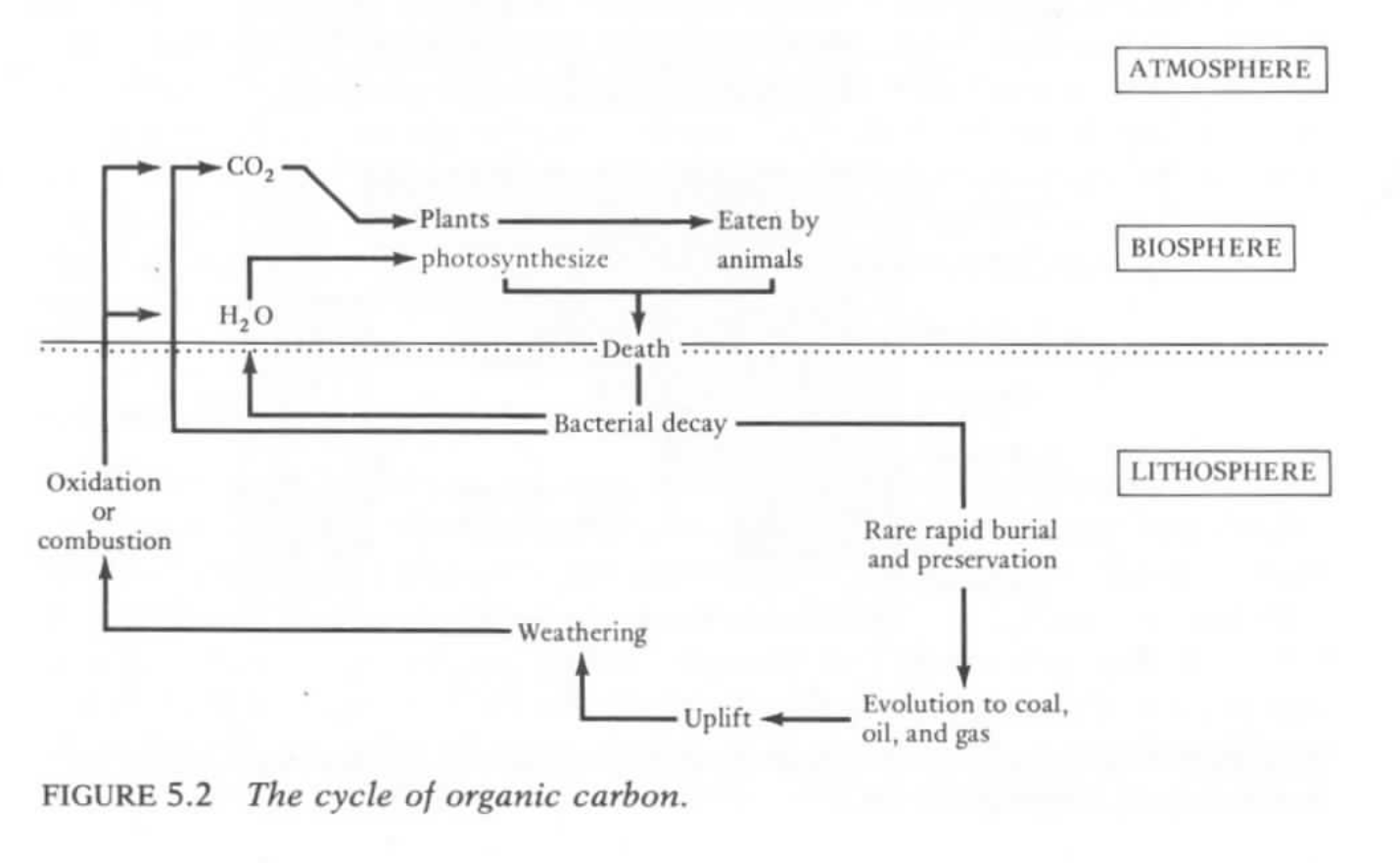 ORGANIC SOURCE MATERIAL – Basis of Carbon Cycle
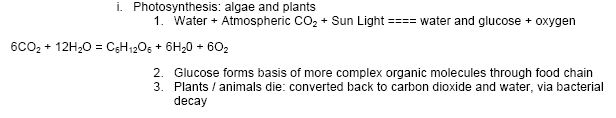 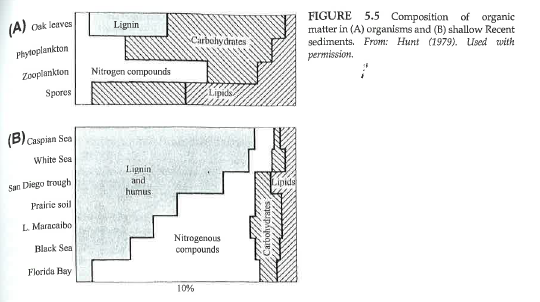 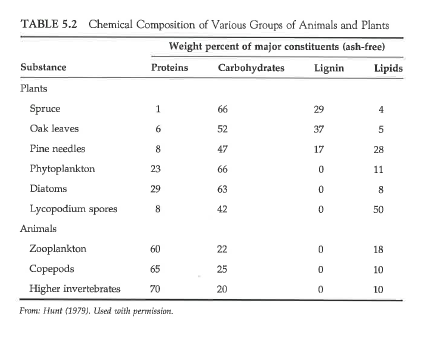 Organic Components of Living Organisms
 Proteins – amino acids (animals primarily)
 Carbohydrates – sugars (animals and plants)
 Lignin – aromatics (higher order plants)
Lipids – insoluble fats (animals and plants)
STEP 1: Biomass Production and Creation of Organic Sediments
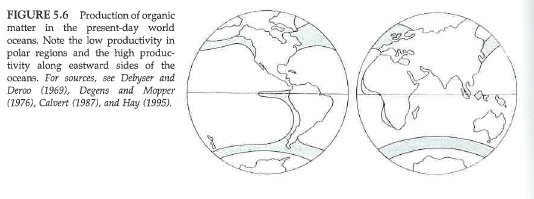 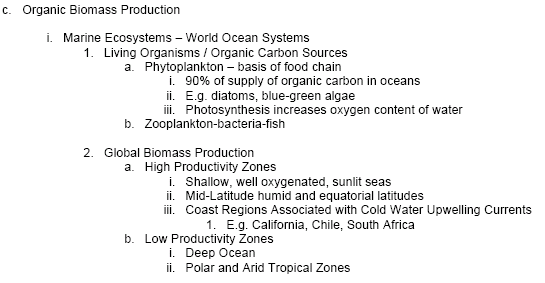 Marine BioMass Production
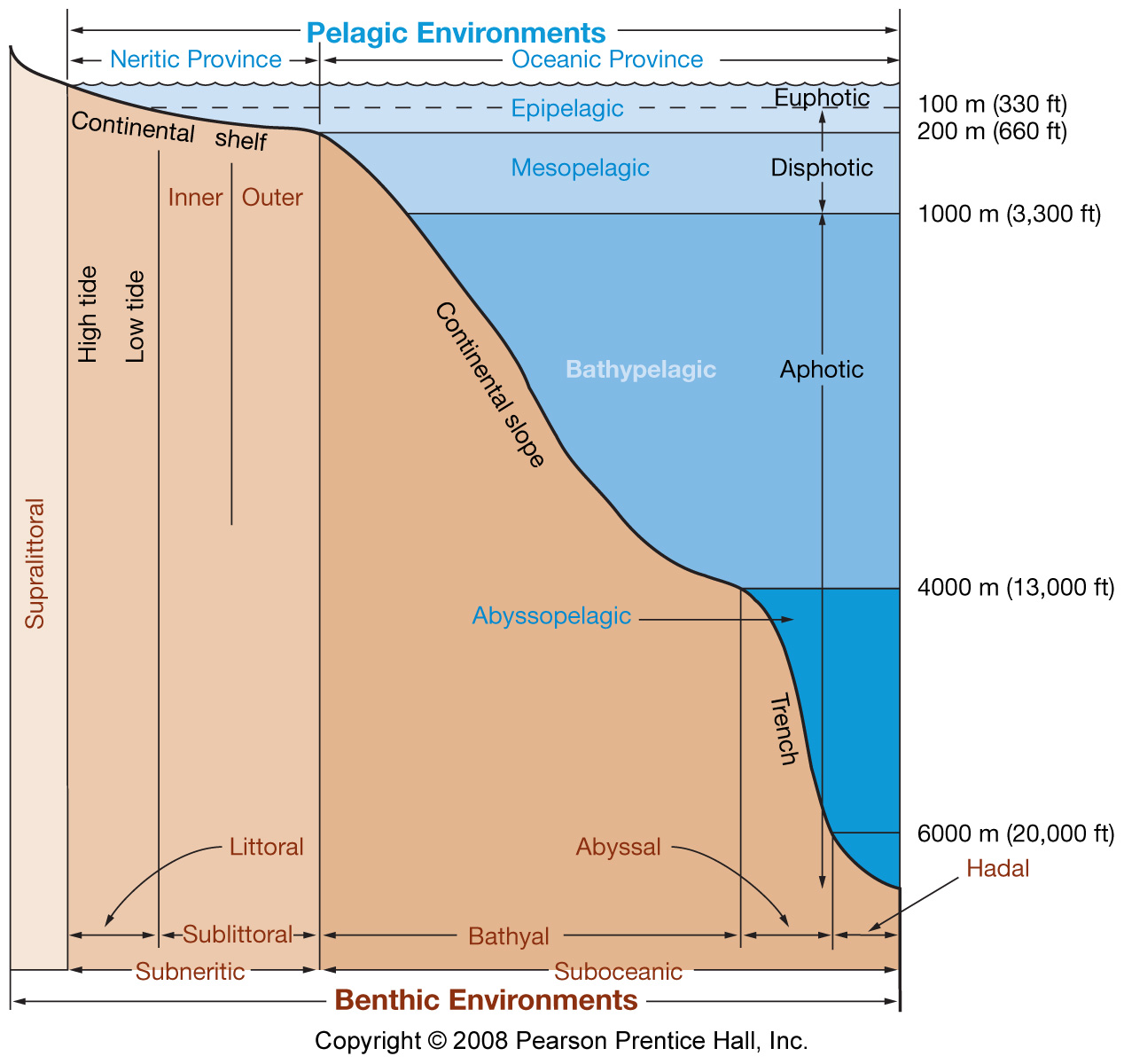 Photosynthesis
Marine food web (simplified)
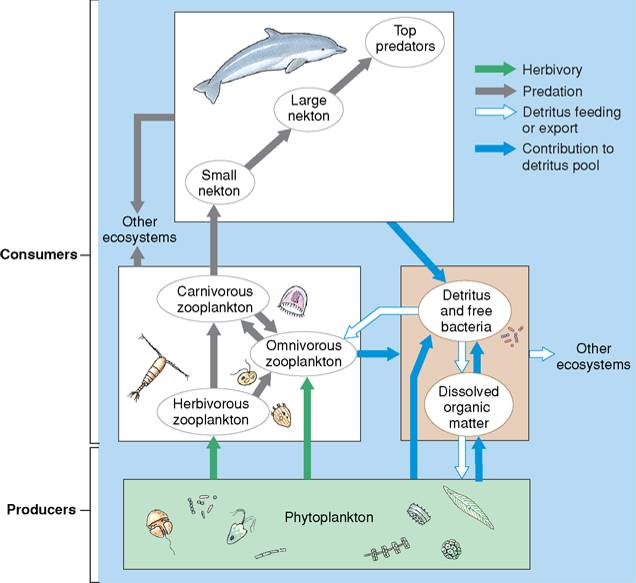 Phytoplankton
Free-floating photosynthetic 
Bacteria and Archaea
Photosynthetic Protista
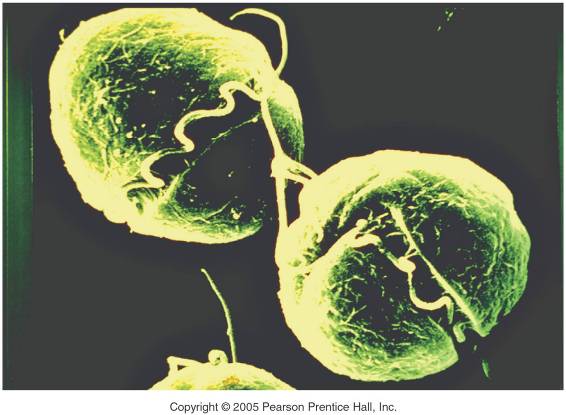 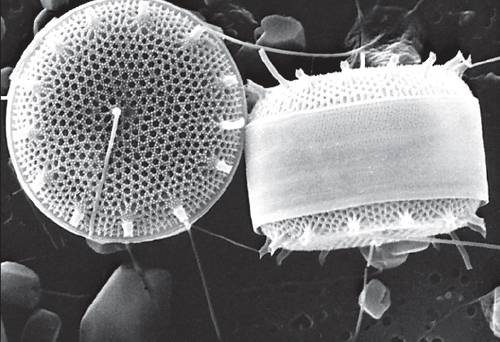 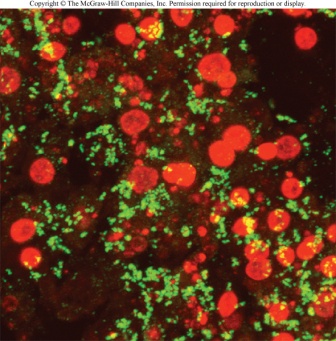 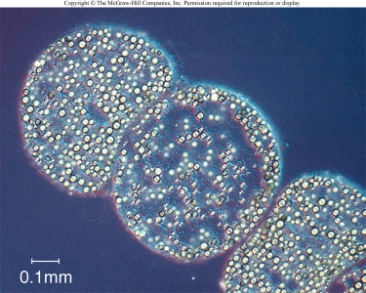 Diatoms
Dynoflagellates
Zooplankton
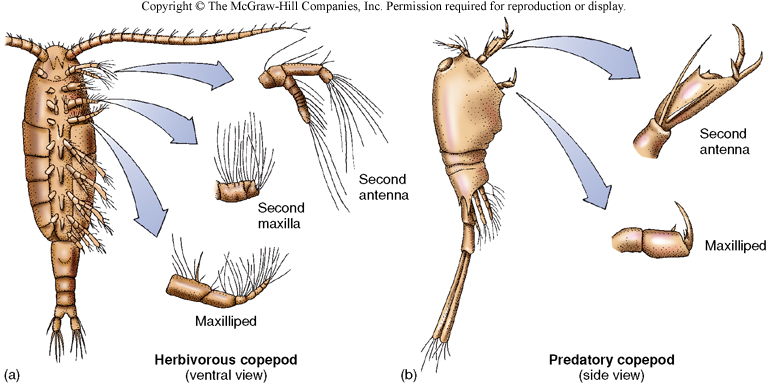 Copepods - key modern 
crustacean zooplankters
Where are the highest rates of primary production in the ocean?
Primary production is generally correlated with nutrient levels
Community composition (species present) depends upon specific nutrients available as well as other aspects of the environment (Biomolecule Synthesis).
Nutrients: N, P, Si, Fe, Dissolved Organic Material
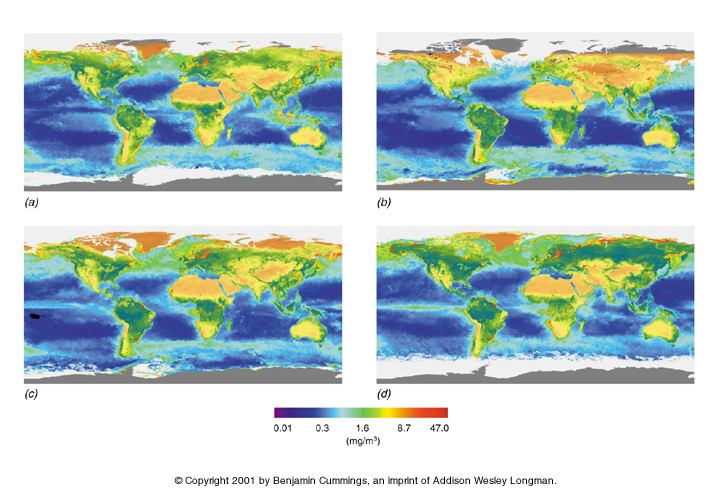 Nybakken Fig. 2.41a, March – May, 1998
Reefs: Marine Sediment Factories
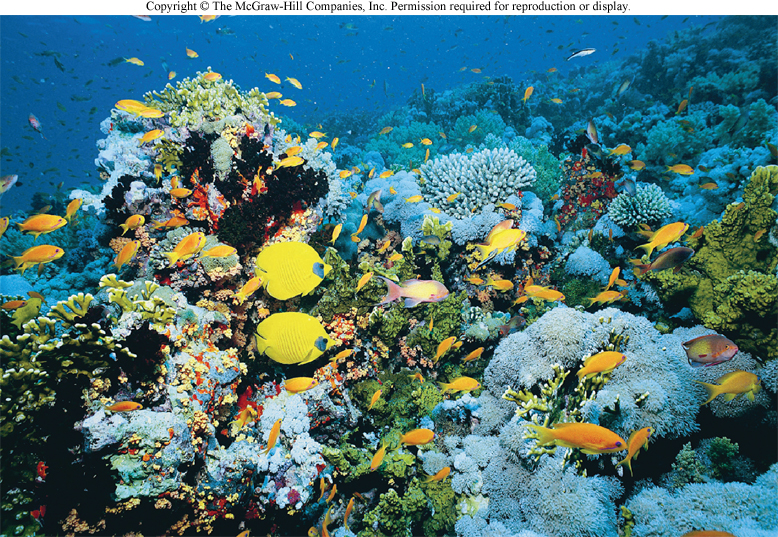 Symbiosis of coral and zooxanthellae
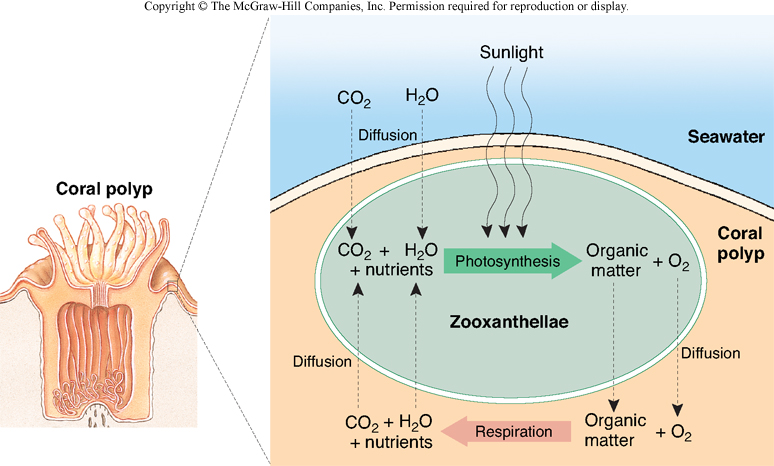 Upwelling: West coast of North America
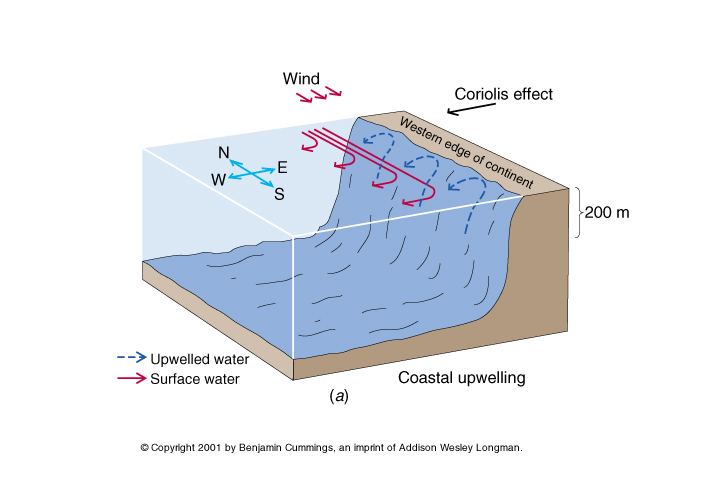 Cold, nutrient rich water rises to the surface
Prolific biomass production
Non-Marine BioMass Production – Subtropical / 
Tropical Marginal Marine Settings (Delta, Coastal Plain, Estuary)
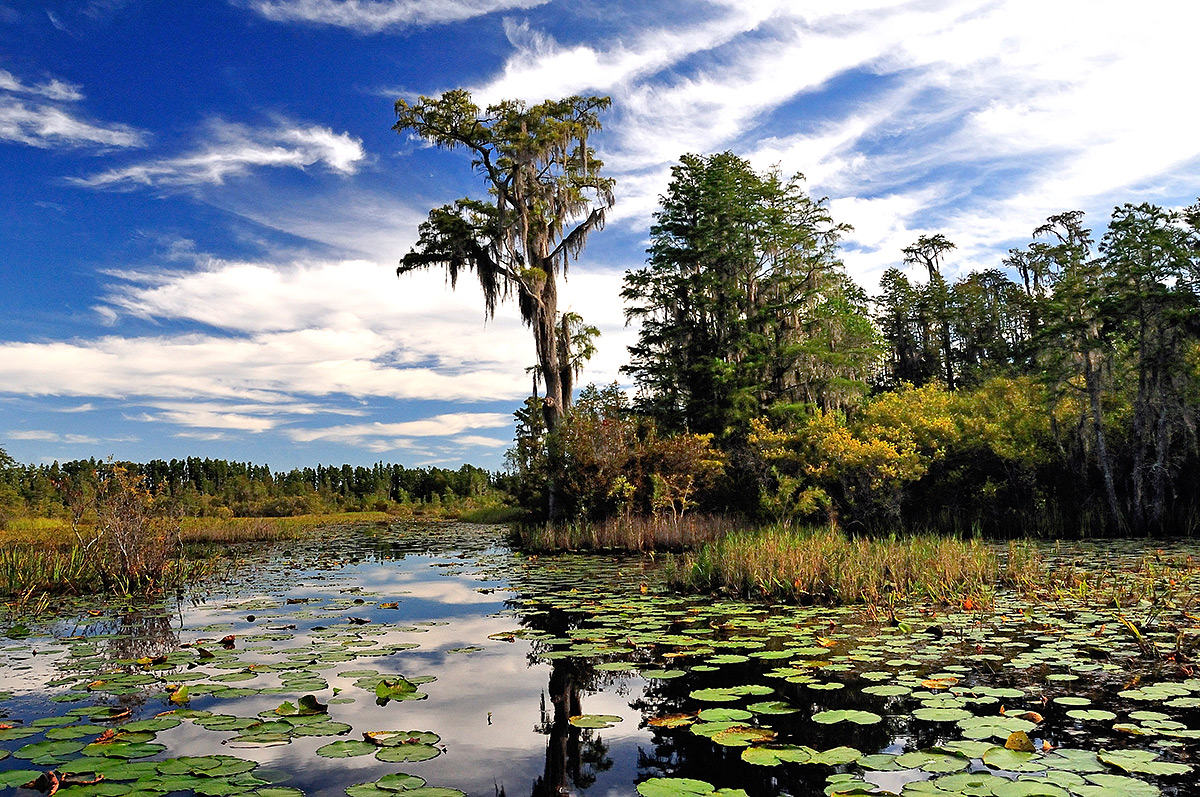 Okefenokee Swamp, Florida – Modern Day Analog for a “Coal Swamp”
STEP 2: Accumulation and Preservation of Organic Matter in Sedimentary Basins
Anoxic / Anaerobic Environments

Limited Oxygenation and Circulation

Minimize Aerobic Bacterial Decay

Minimize Burrowing Organisms / Scavenging

Thermal Stratification of Water

Rapid Sediment / Organic Accumulation

Low Permeability

IDEAL ENVIRONMENTS: Quiet water,
“black stinking muds”

	Restricted Marine Basins
	Delta Settings
	Lakes
	Deep Water Basins
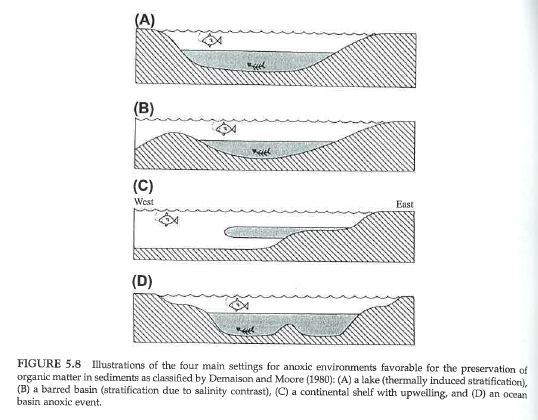 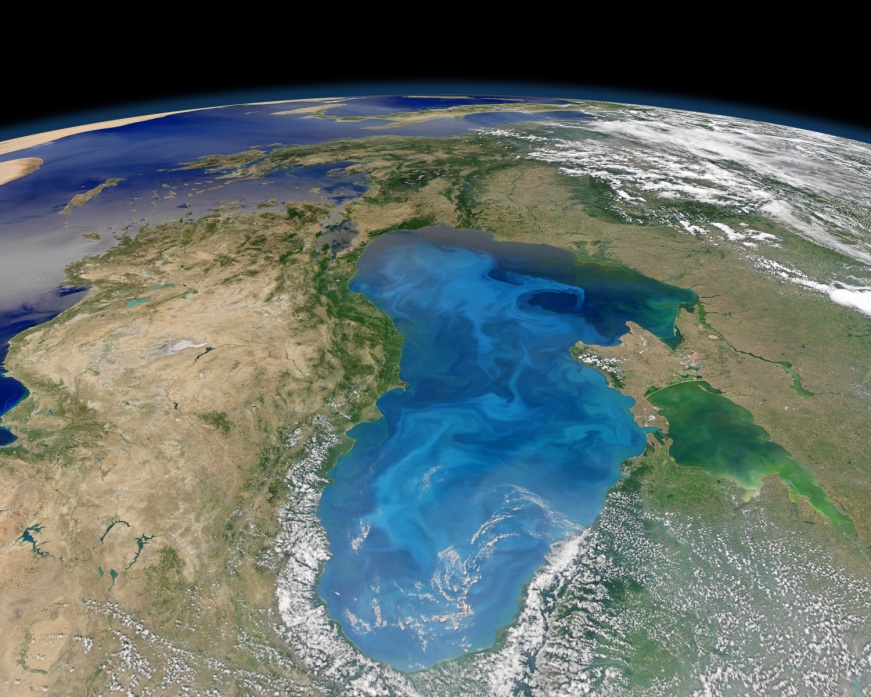 Black Sea (Ukraine, Russia, Romania)
Distribution of Oil and Gas versus Stratigraphic Age of Host Rock
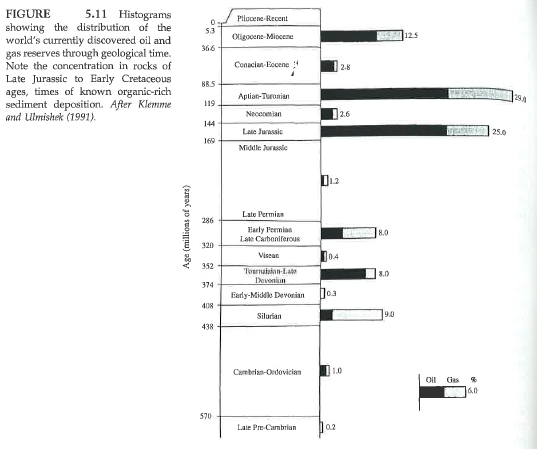 Extinction Event
Cretaceous
NOTE: Oldest Rocks on Seafloor ~200 M.Y. old
Extinction Event
NOTE:

Old rocks are less abundant
Due to Tectonic Recycling
Thermal Maturation Process of Hydrocarbons from Source to Kerogen to Petroleum
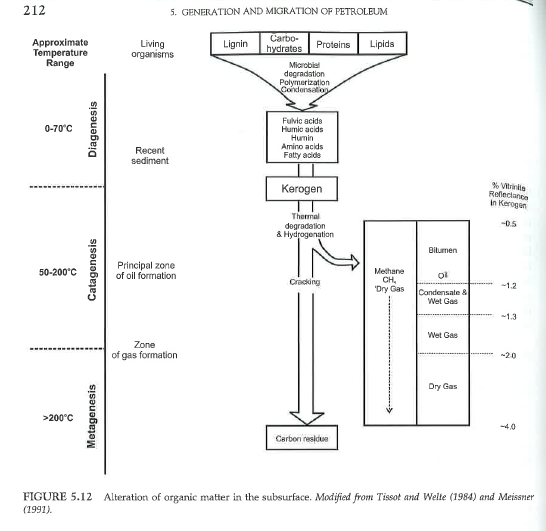 Controls
Time
Depth of Burial
Geothermal Temperature Increase
Pressure Increase
Increase Carbon:Hydrogen Ratios
Shallow Biogenic
Gas Production
Deep Thermogenic
Oil/Gas Production
Graphite Metamorphism
Pure Carbon as Graphite
With depth and temperature: hydrogen and oxygen decrease (expelled as water), carbon content increases; complexity and molecular wt. of hydrocarbons increases
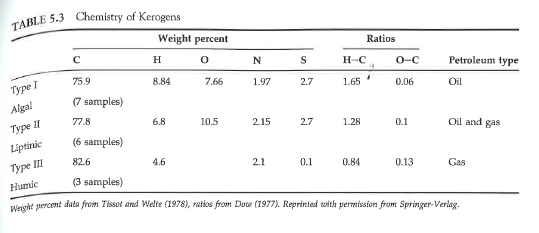 Kerogen Composition
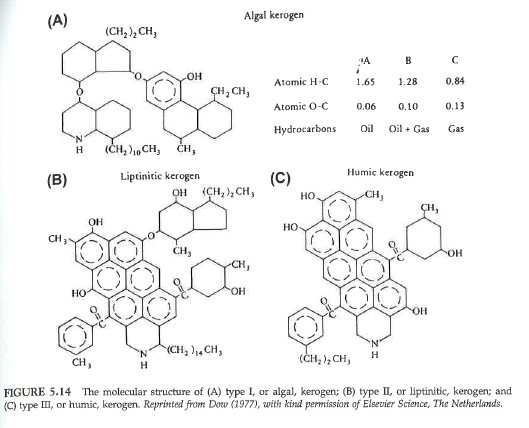 Kerogen Types
	Type I Algal ---- Oil
	Type II Liptinitic ---- Oil and Gas
	Type III Humic  ---- Gase
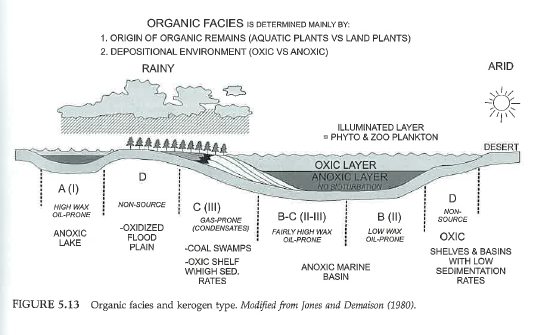 Depositional Settings versus Organic Source Material and Kerogen Types
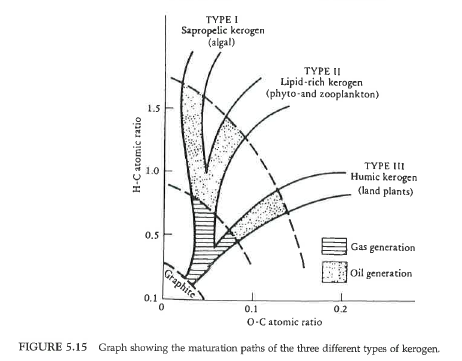 Thermal Maturation of Hydrocarbons
as a Function of Depth and Temperature
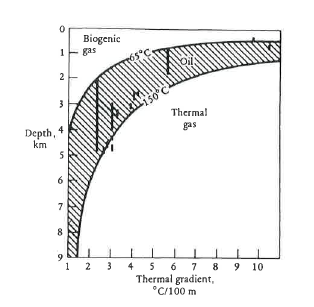 With increasing depth and temperature

Hydrogen and oxygen are expelled as water

Carbon content in organic molecules increases

Higher order / higher molecular weight
Hydrocarbons are produced
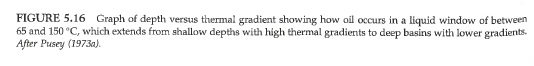 Hydrocarbon Maturation as a Function of Time and Geothermal Temperature
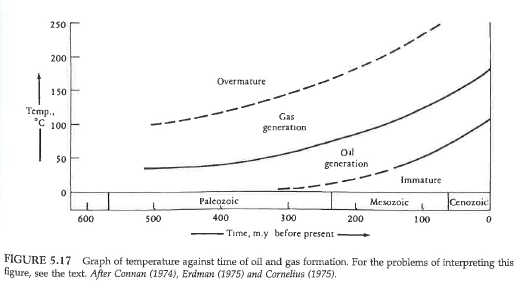 Idealized Thermal Maturation of Hydrocarbon with Depth of Burial
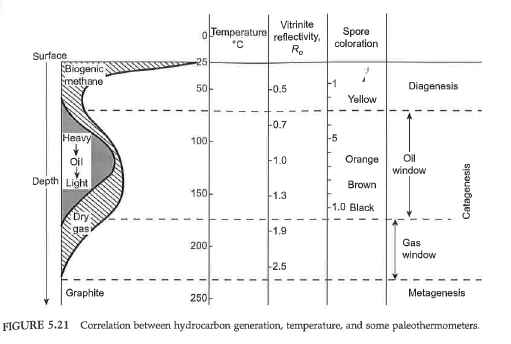 STEP 3: MIGRATION OF HYDROCARBONS FROM SOURCE TO RESERVOIR
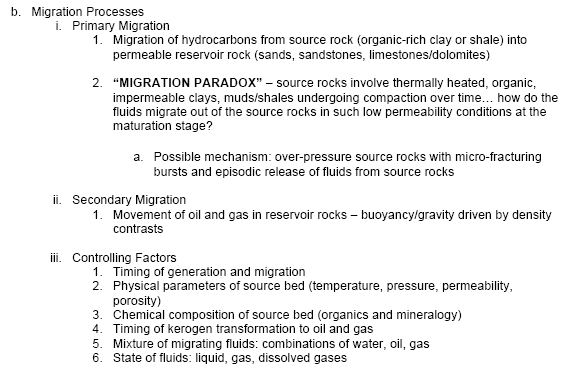 Petroleum Production in Context of Sedimentary Basin Subsidence Model
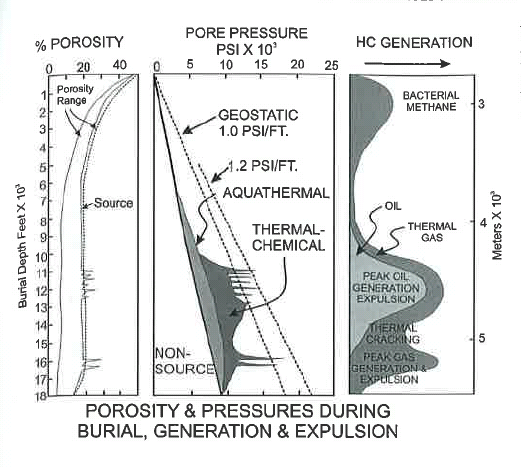 Early Phase, Shallow, Biogenic Gas Production
1000’s of Feet
Mature Phase, Deep, Thermogenic Hydrocarbon Production
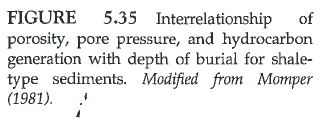 With increasing depth of burial, porosity decreases,
Temperature increases, clays dewater, hydrogen-oxygen
Expelled as water, H-C ratio decreases, higher molecular
weight hydrocarbons produced
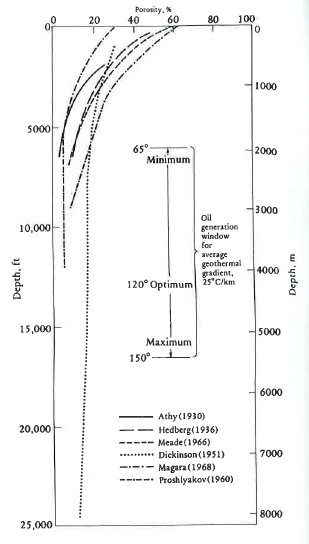 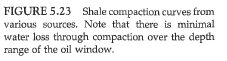 Shale Compaction Curves

With increasing depth of burial = 

-Decreased porosity
-Water explusion
-Increasing pore pressure
-Increasing Temperature

-Increased hydrocarbon maturation
(<H, <O, >Carbon and > Molecular Wt.)
Shale Migration Paradox Issue: comparison of organic molecule diameter to
pore-throat opening diameters in fractured shales and primary sediment
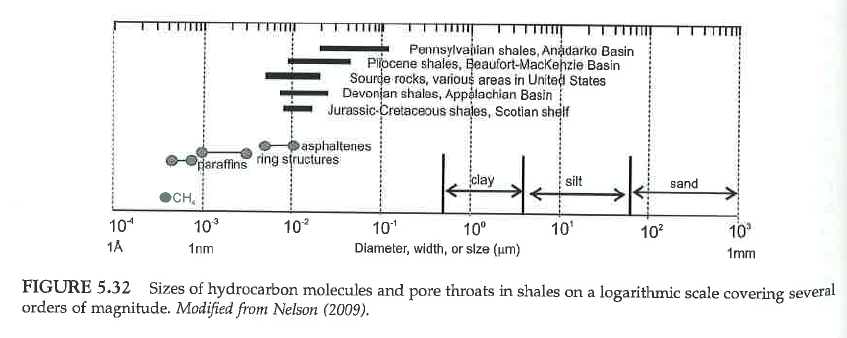 Possible to squeeze petroleum drops through a fine-mess, low permeability sieve
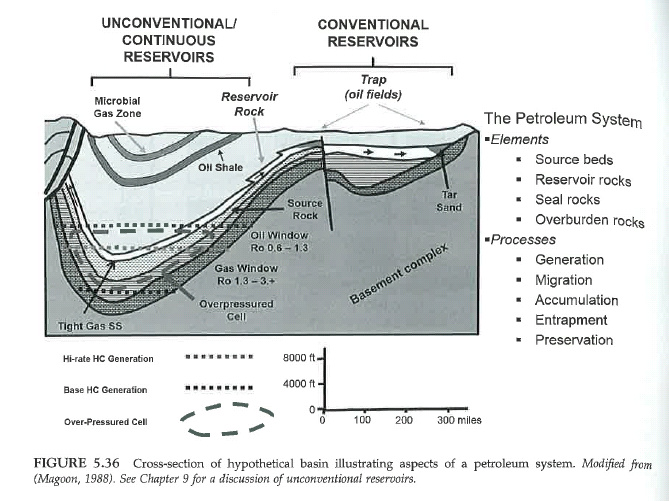 Shallow, Low T,
Low P, Anerobic, Biogenic Gas Production
Deep, Higher T,
Higher P Thermogenic Gas Production
Idealized Petroleum System (Source-Migration-Trap)